Правила дорожного движения
Выполнила: Воркова Екатерина
 группа средняя № 4, МАДОУ № 583
 
                                   г. Екатеринбург, 2019 г.
ПДД для дошкольников.

Цель: Систематизировать знания детей о правилах дорожного движения, о дорожных знаках.
Задачи:
Расширить представление детей о видах транспорта .
Продолжить знакомить с дорожными знаками-указателями, запрещающими и информационно-указательными.
Расширить представление детей о специального транспорта.
Подвести детей к осознанию необходимости соблюдать правила дорожного движения.
Совершенствовать речь, умение более точно характеризовать объект, ситуацию; высказывать предложения и делать простейшие выводы.
Воспитывать чувство самосохранения, правила поведения на дороге и умение применить их самим, а также объяснить их незнающему.
Привет, ребята! Меня зовут Буба!
Я очень люблю изучать правила дорожного движения, а Вы? 
Давайте изучать вместе!!!
Вот как много транспорта в нашем городе!!! А какие виды транспорта вы знаете???
Отвезу, куда хотите,  только вы билет купите ! За рулём сидит шофер и гудит во мне мотор, Фары круглые, как глобус – называюсь я …
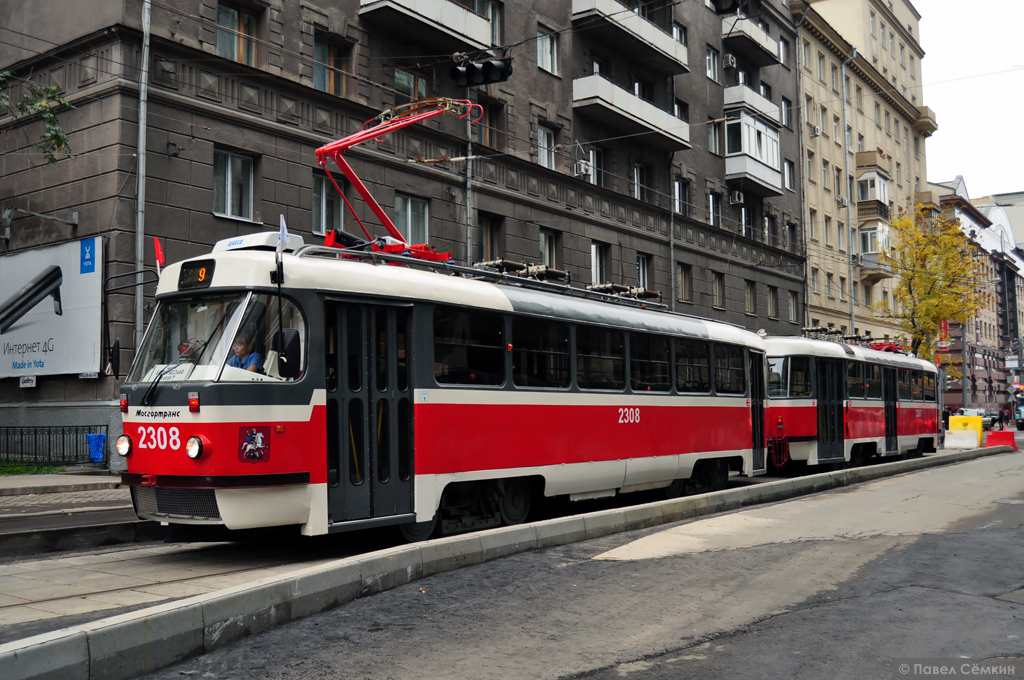 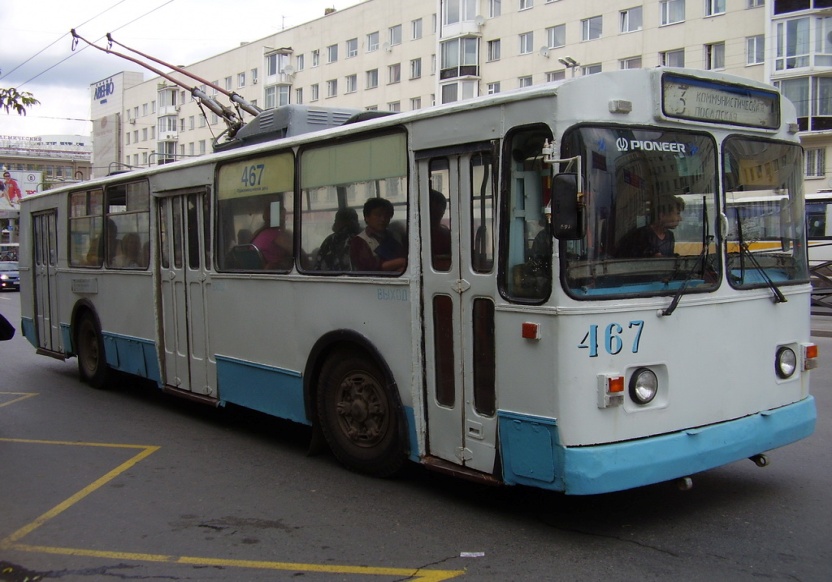 Мчится огненной стрелой, мчится вдаль машина! И зальет пожар любой «Смелая дружина». (Пожарная машина)
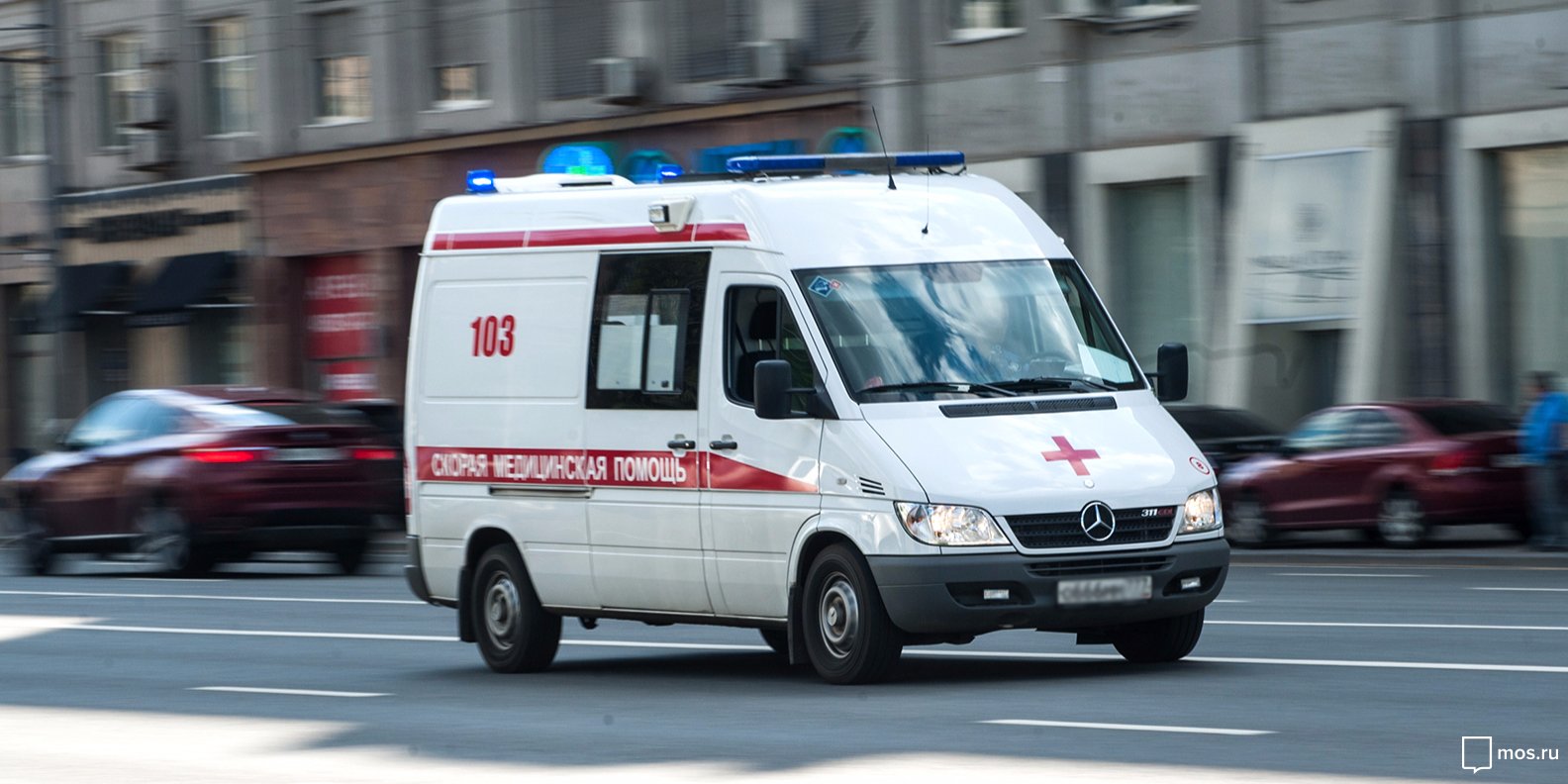 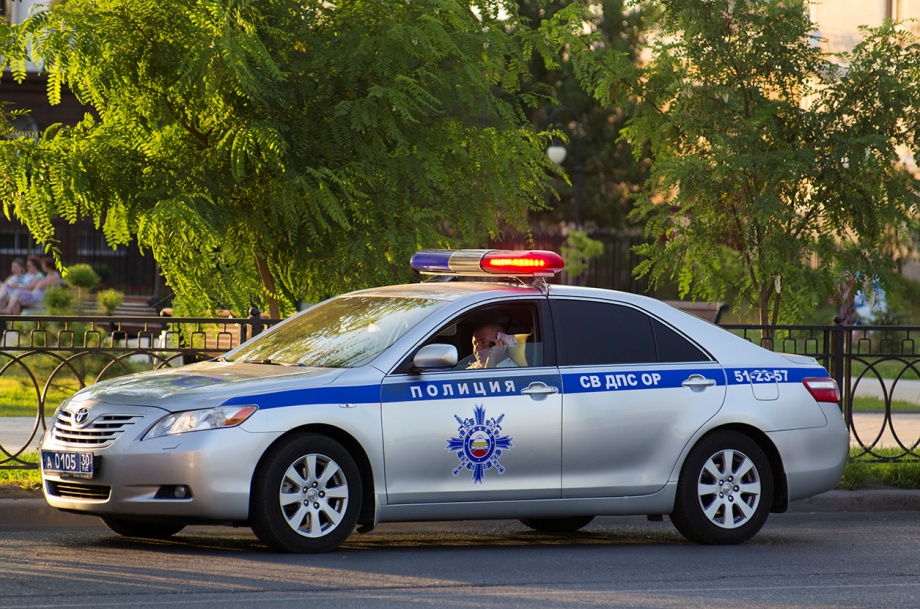 А теперь, давай попробуем запомнить несколько дорожных знаков!
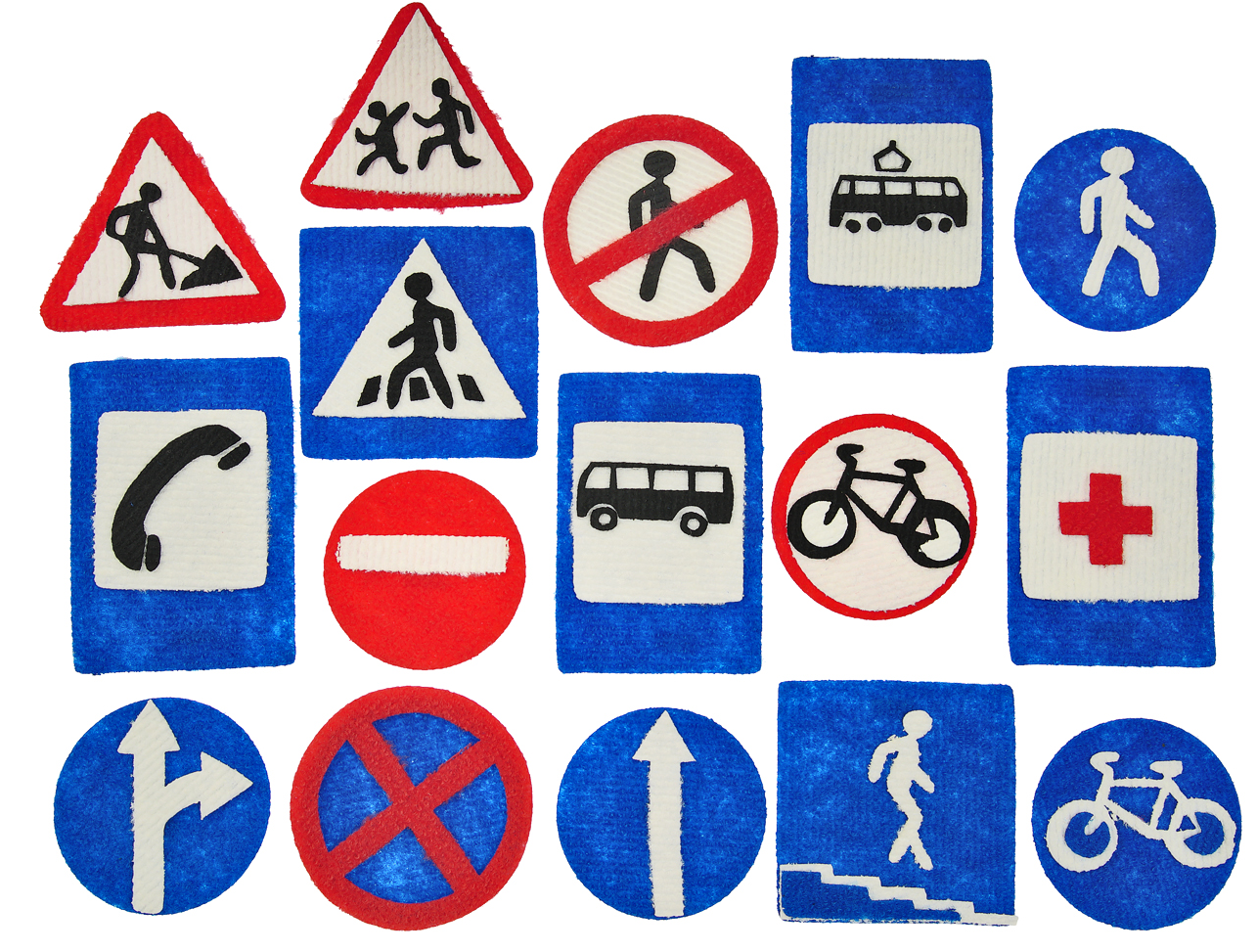 На дорожном знаке том - человек идет пешком, Полосатые дорожки  постелили нам под ножки,Чтобы мы забот не знали и по ним вперед шагали. (Пешеходный переход).
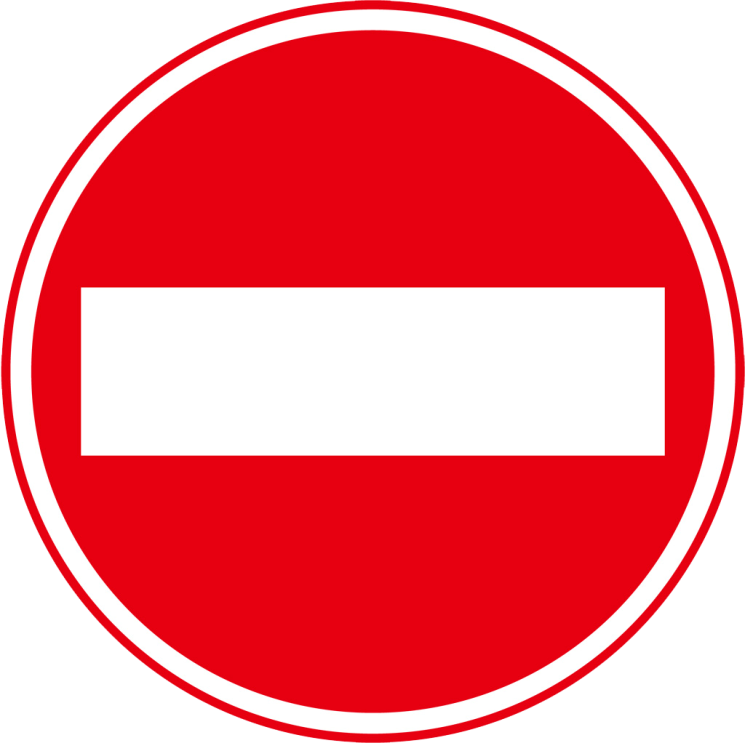 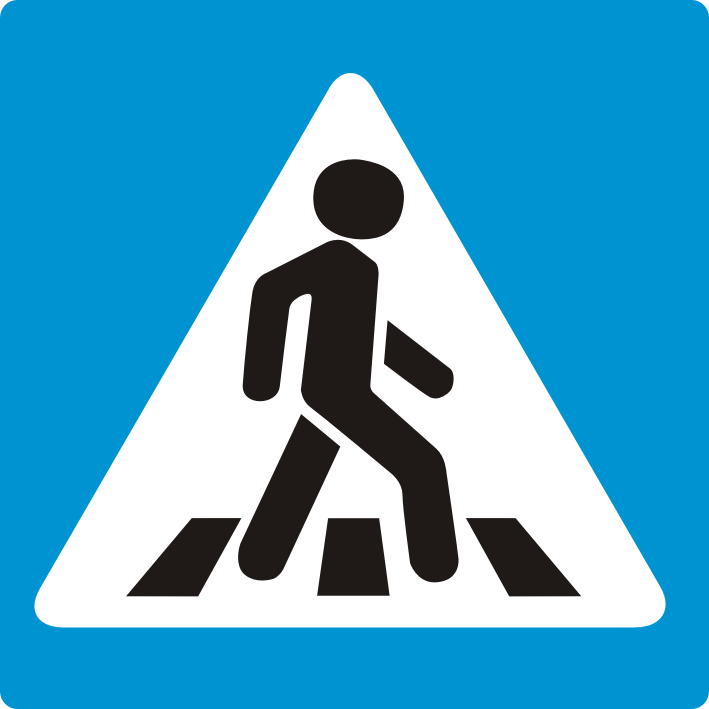 Я не мыл в дороге рук, поел фрукты, овощи Заболел и вижу пункт Медицинской …
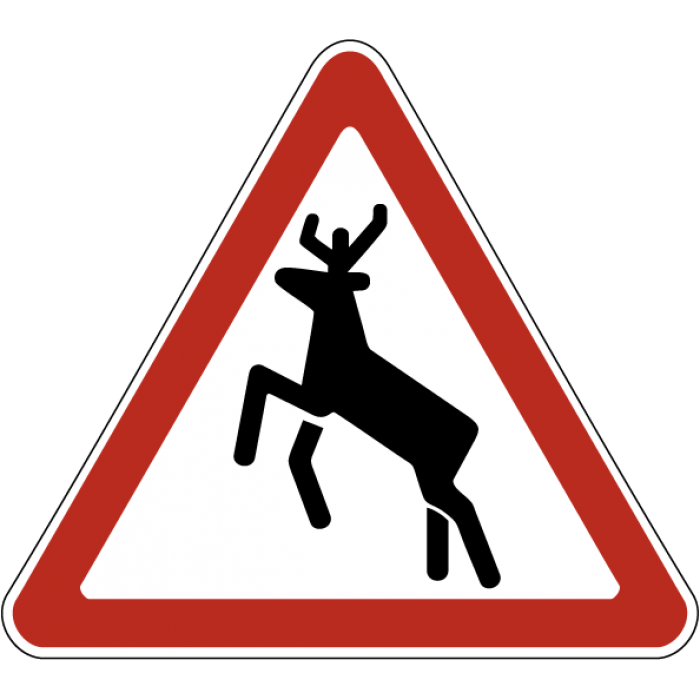 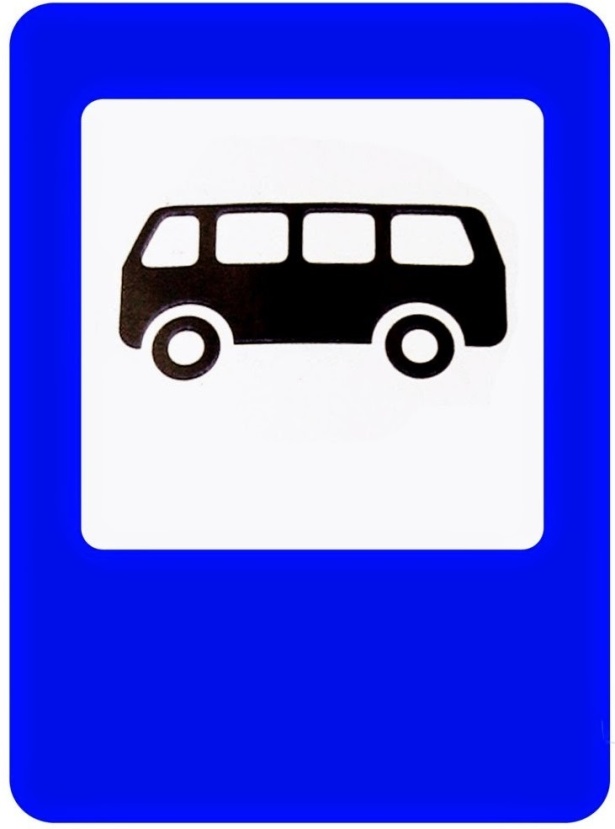 Ну вот, как здорово мы изучили с Вами некоторые дорожные знаки!!!
А теперь о самом главном дорожном знаке и главном помощнике на дороге!
У него глаза большие во все стороны глядят, Говорят они машинам: «Пропустите-ка ребят»
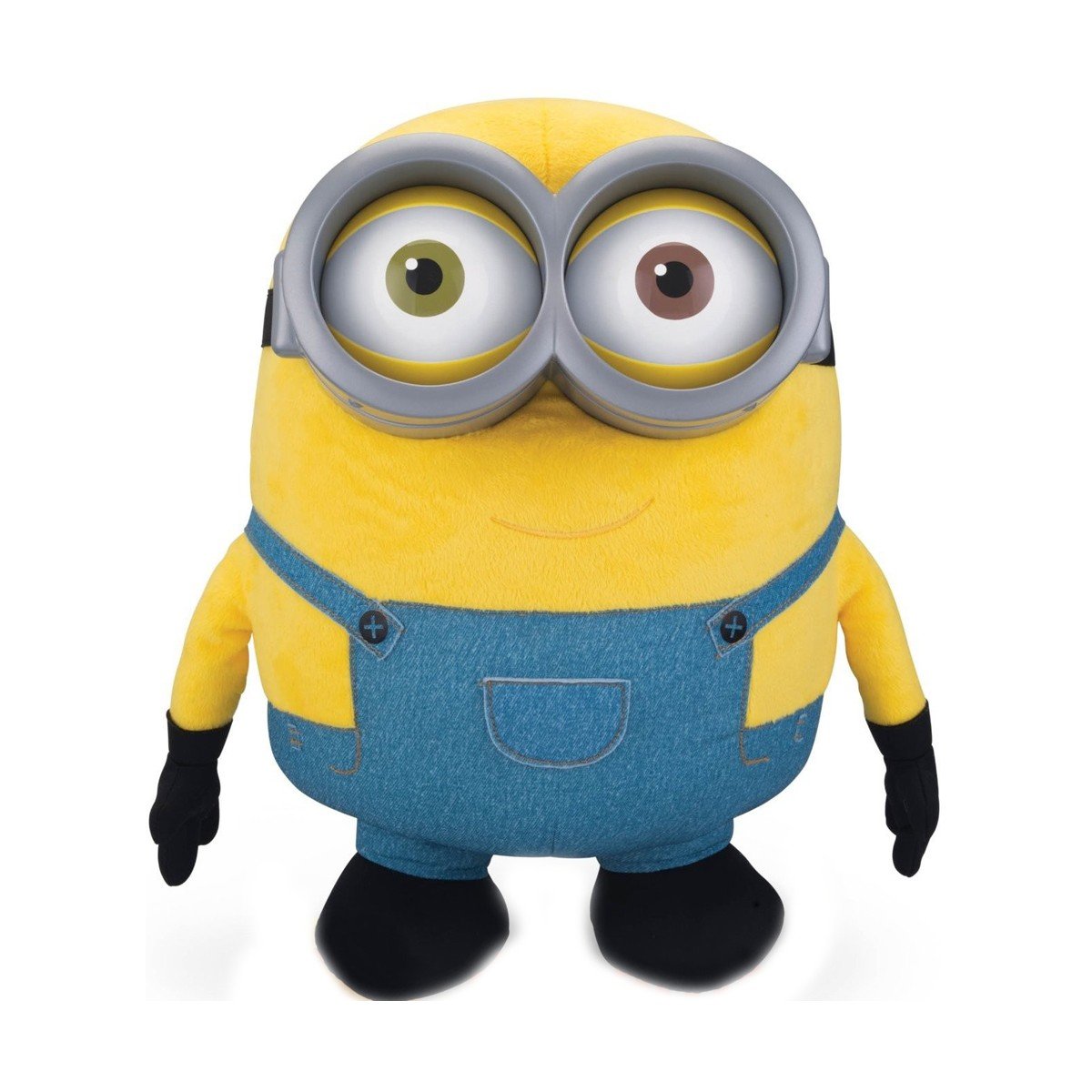 До свидания, ребята!
Будьте
Внимательны
На дороге!!!
Соблюдайте
Правила 
Дорожного 
Движения!!!